SčítaniePEDAGOGICKÁ FAKULTA UK BRATISLAVAÚstav pedagogických vied a štúdiíKatedra predprimárnej a primárnej pedagogikyAutor: Mgr. Alžbeta Batáková
Sčítanie
Na lúke vyrástli 3 margarétky. Neskôr vyrástli ešte 4 púpavy. 
   Koľko kvietkov bolo spolu na lúke?
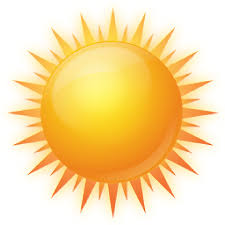 4
+
=
7
3
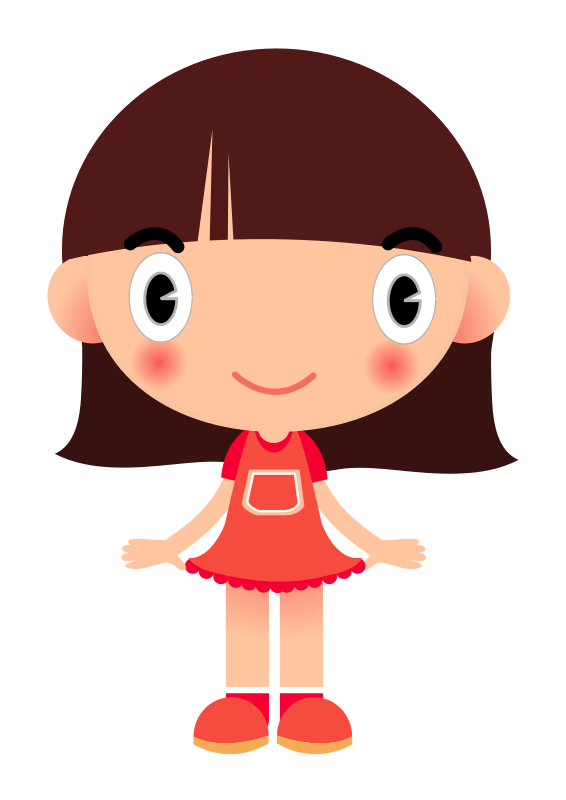 Na lúke bolo spolu 7 kvietkov.
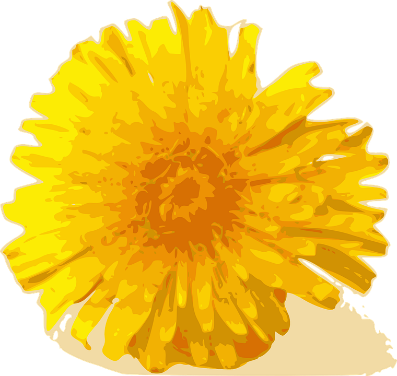 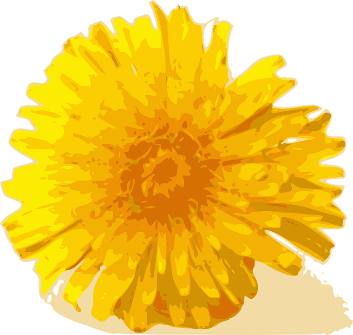 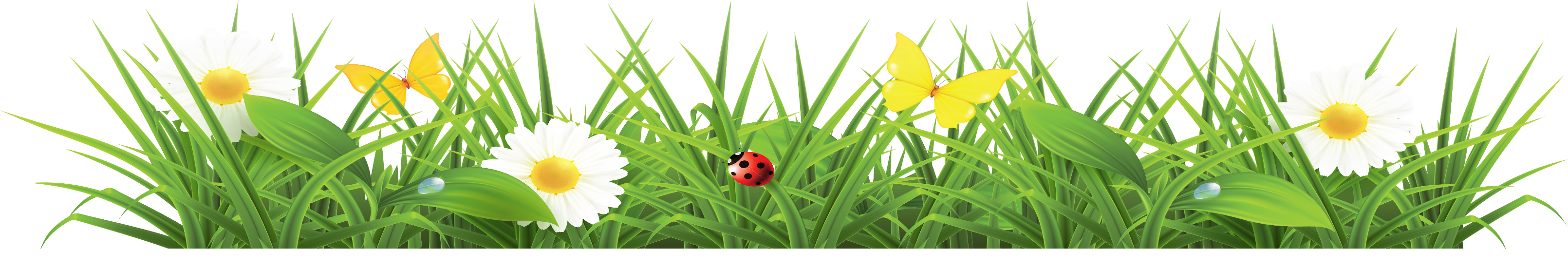 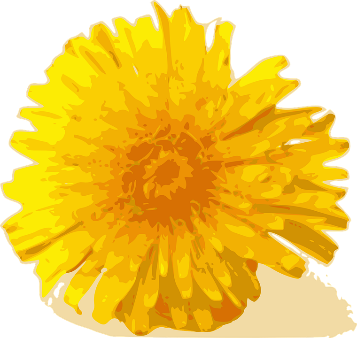 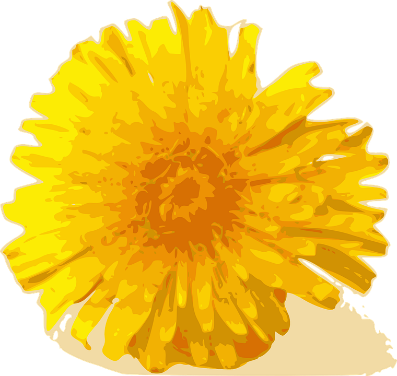